Novogodišnja priredba
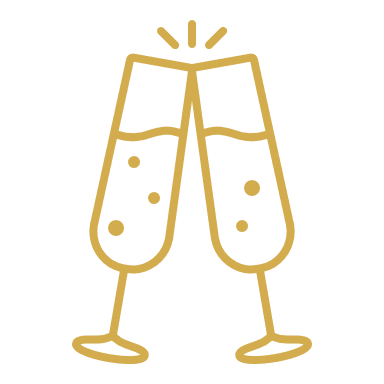 PRIREDBU PRIPREMILI::
Sebastijan i Alen
Nihad i 
Nedim
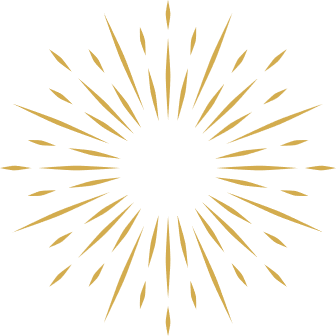 Mustafa i Edin
Edina i Šejla
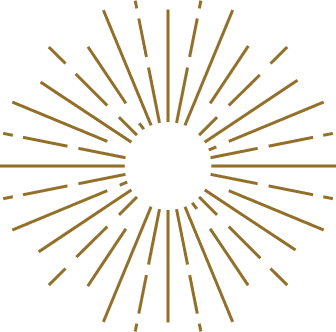 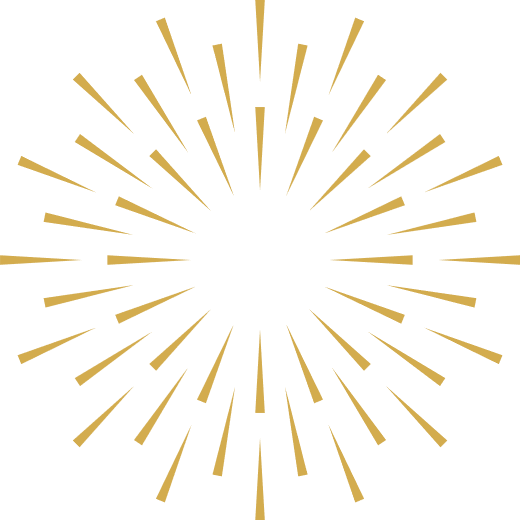 NASTAVNICA 
AMELA
Amar i 
Amsal
Nađa i Amina
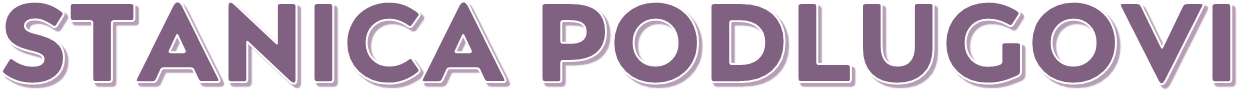 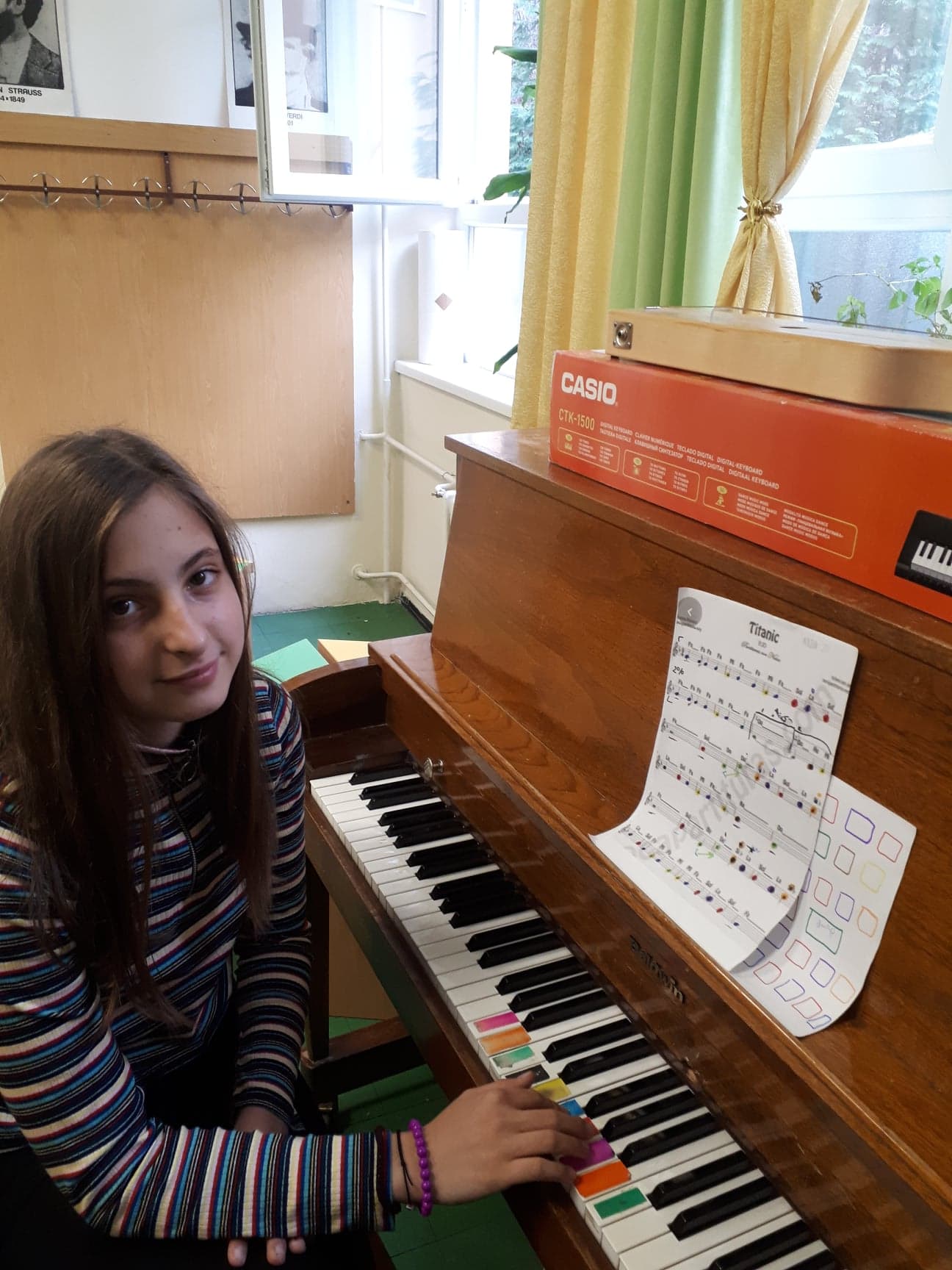 PADAJ
PADAJ
SNJEŽIĆU
SRETNA NOVA GODINA
NOVOGODIŠNJA ISKRICA
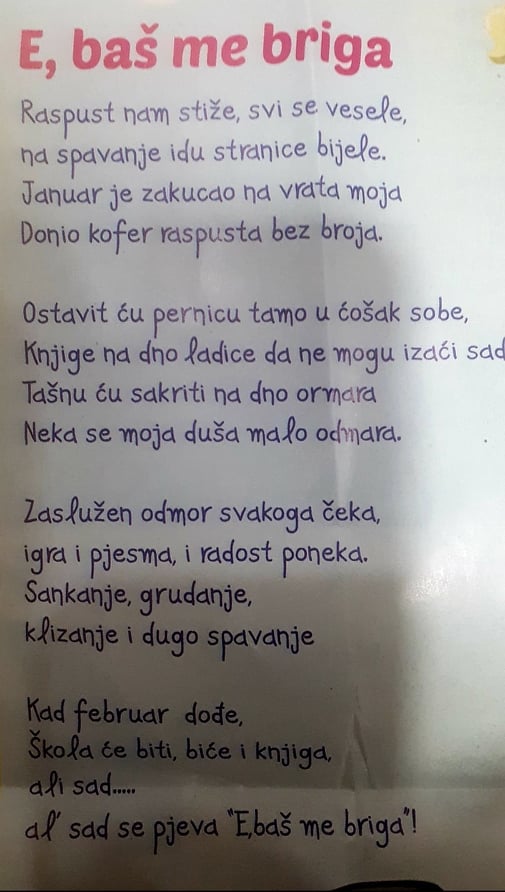